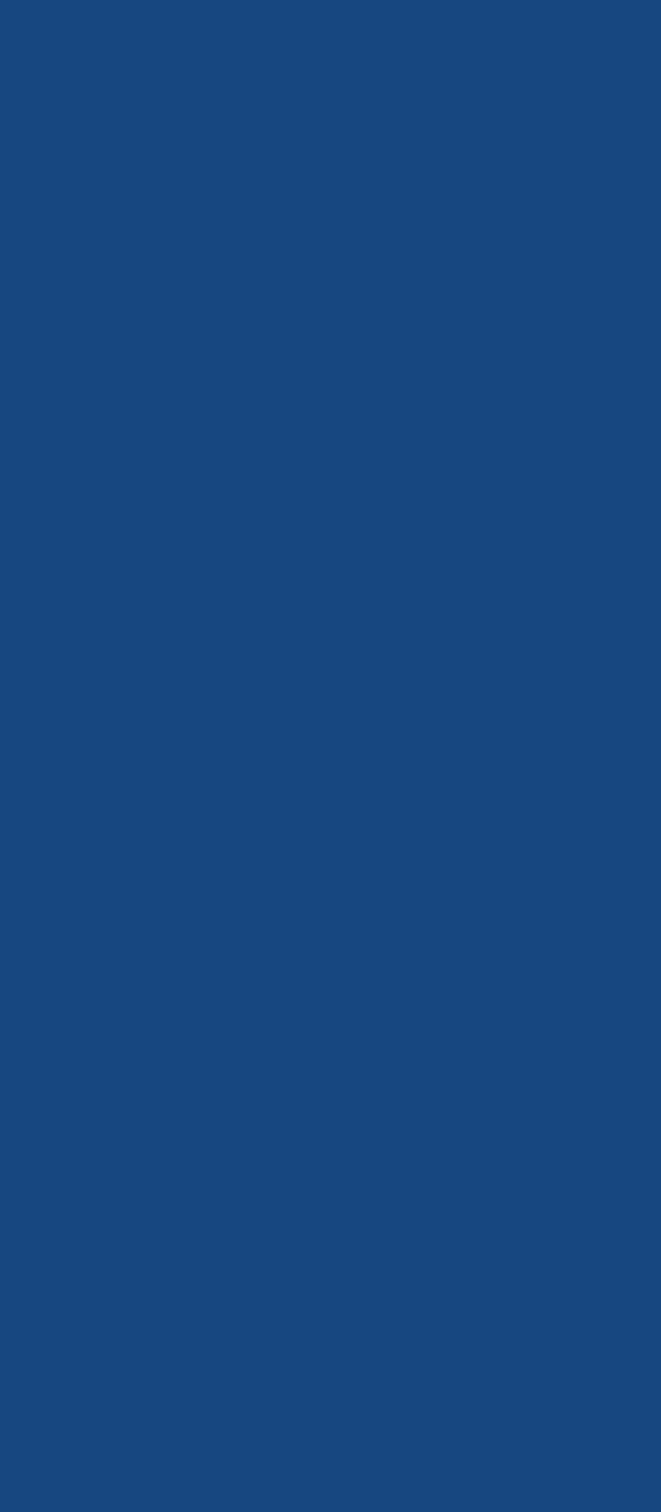 Public Hearing
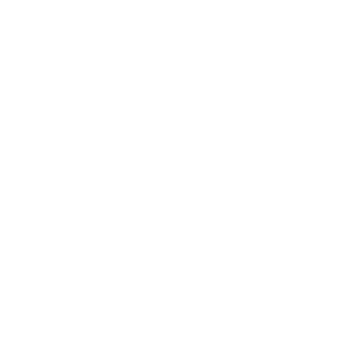 Mandatory Conservation Plan
Kurt Elvert
Manager of Field Serviceand Water Conservation
John Tang
Vice President of Regulatory Affairsand Government Relations
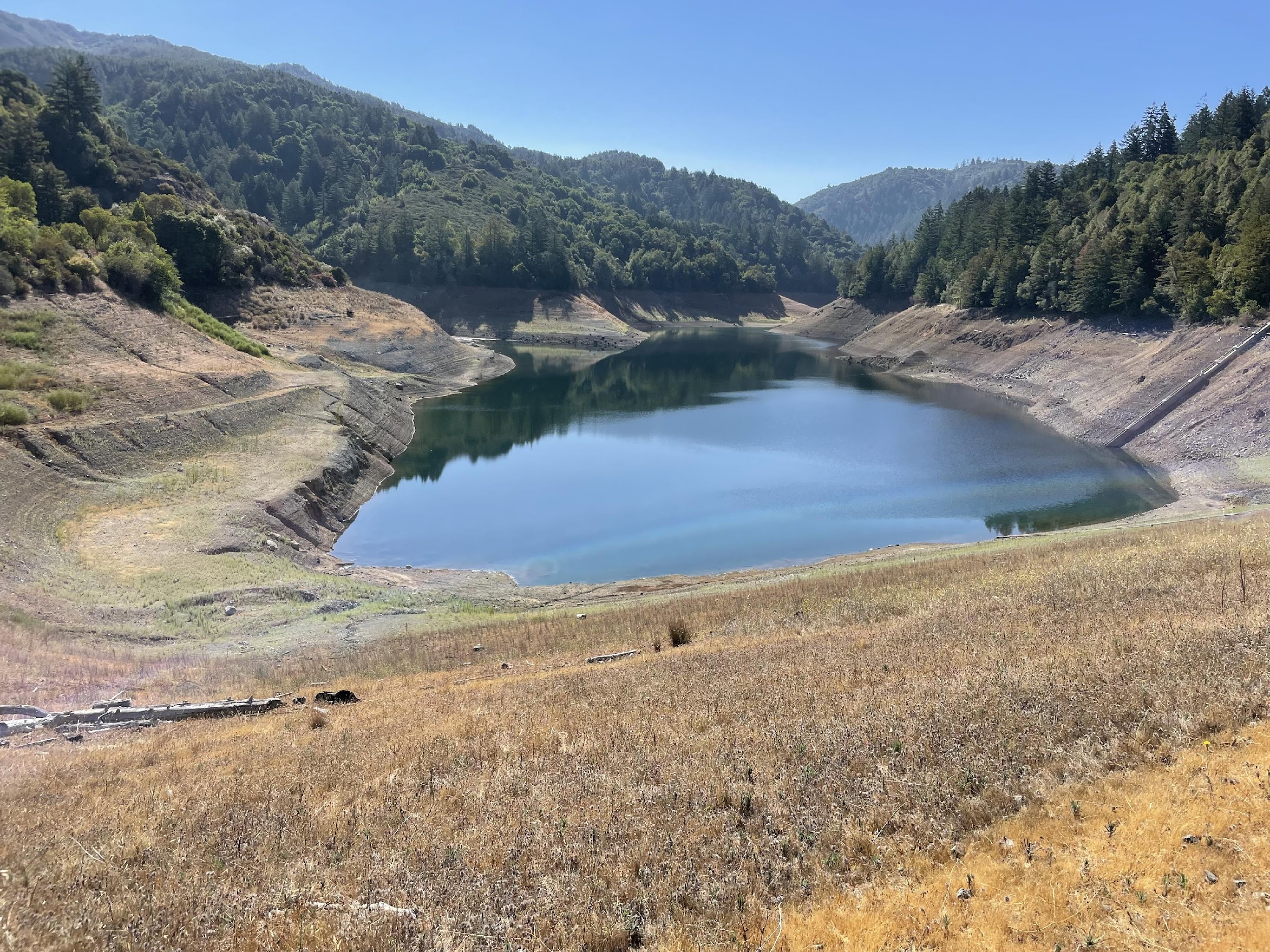 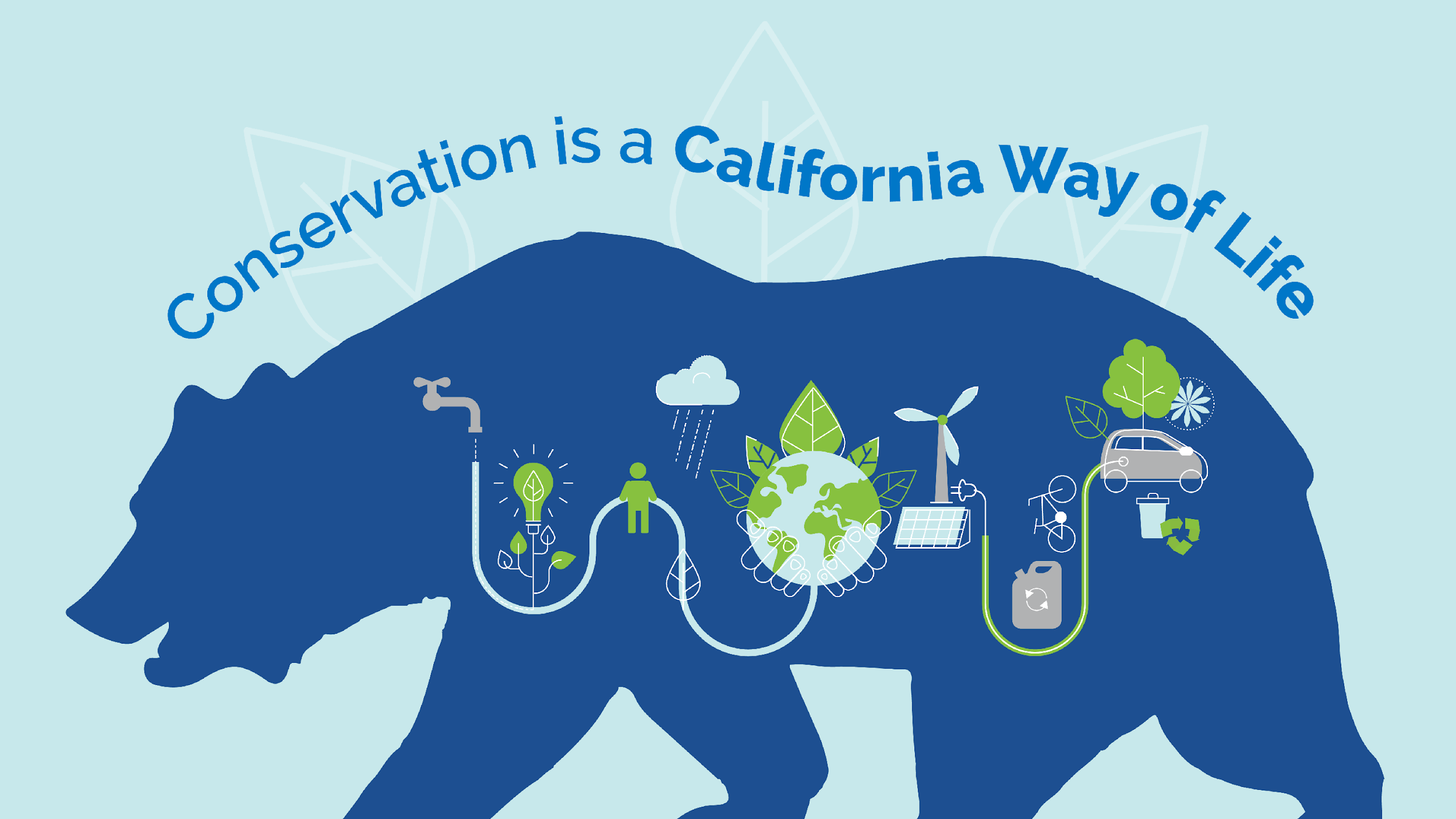 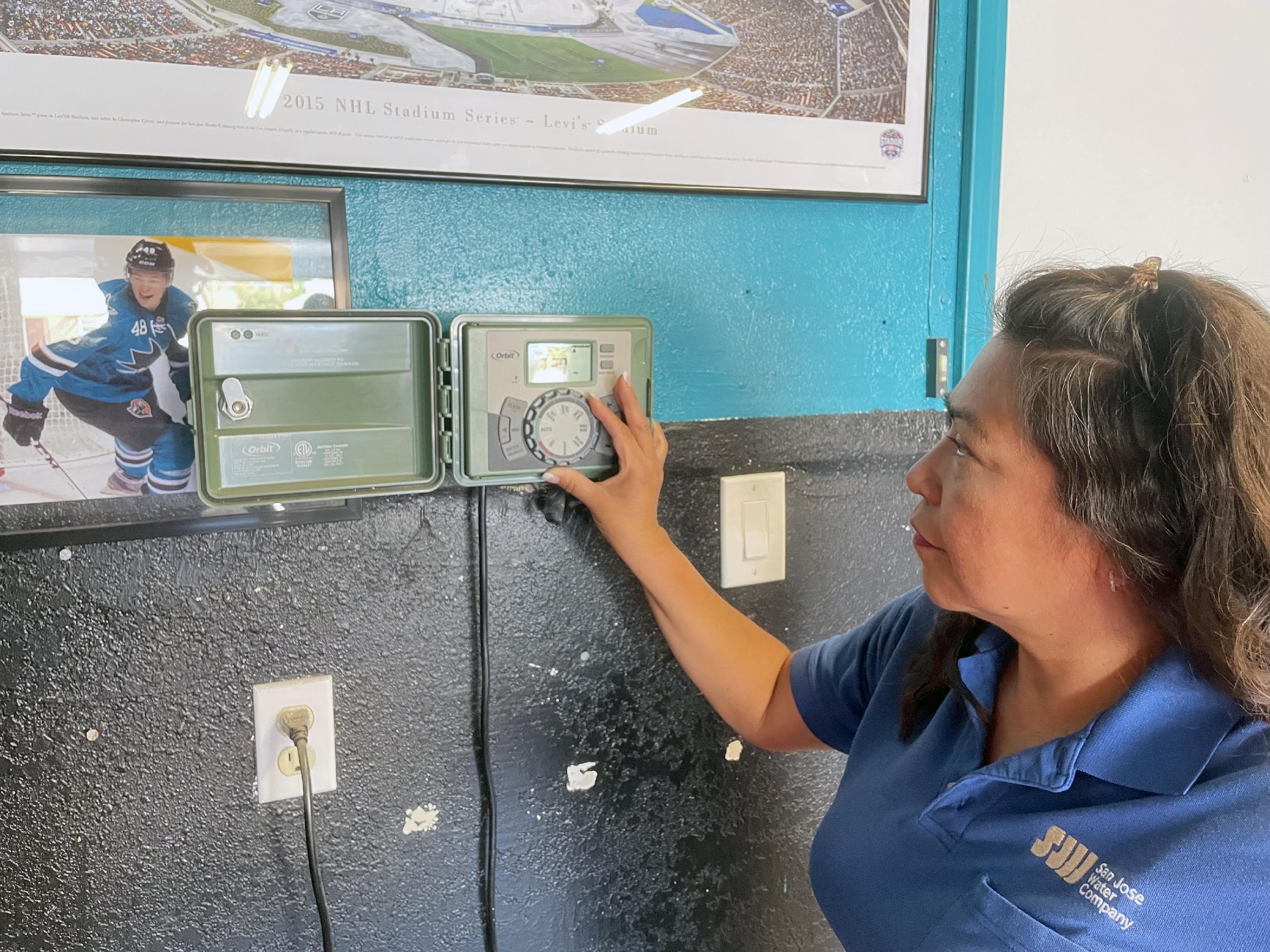 October 28, 2021
1
Agenda
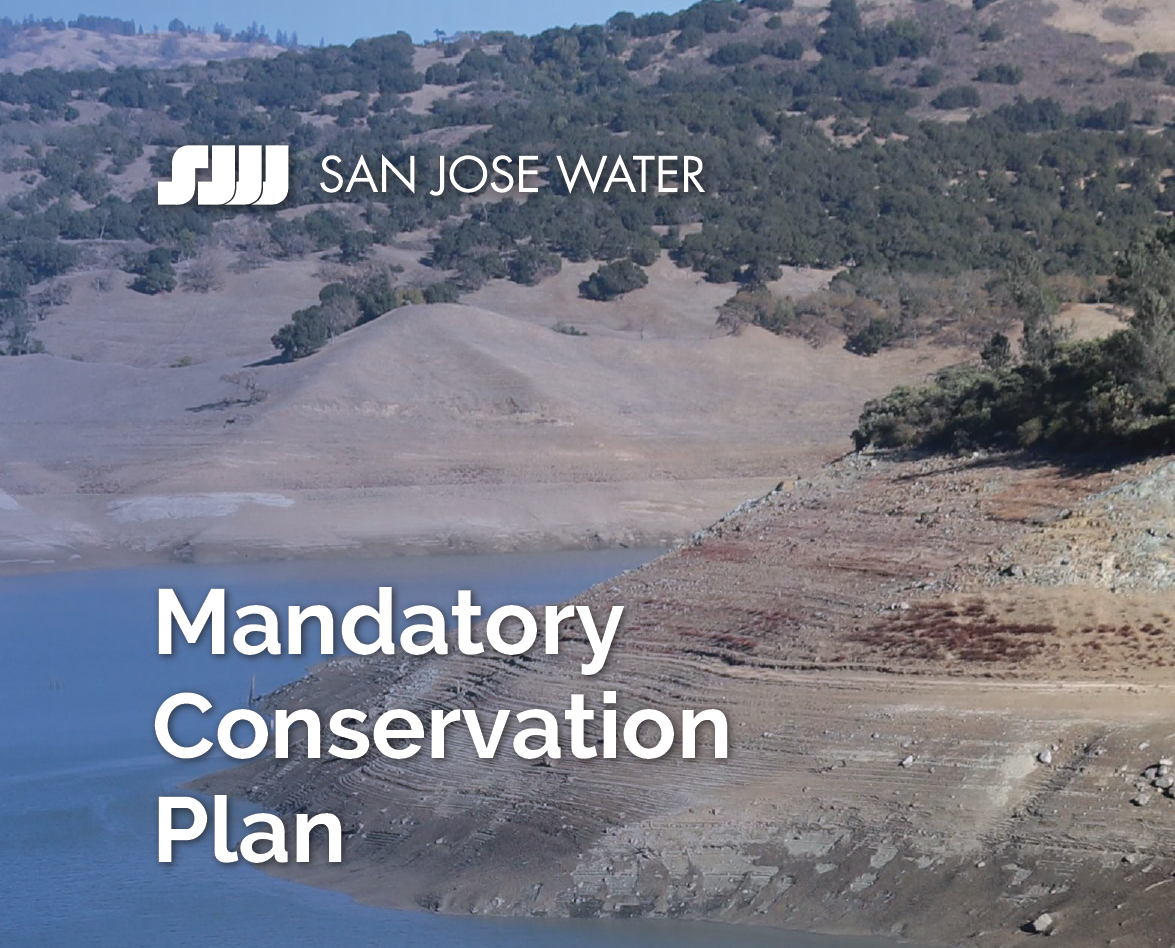 Water Supply Status
Conservation Plan
CPUC Approval
Plan
Drought Surcharges
Allocations
Appeals
Questions
2
Customer Breakdown by Type
199,676
22,253
285
3
San Jose Water – Water Sources
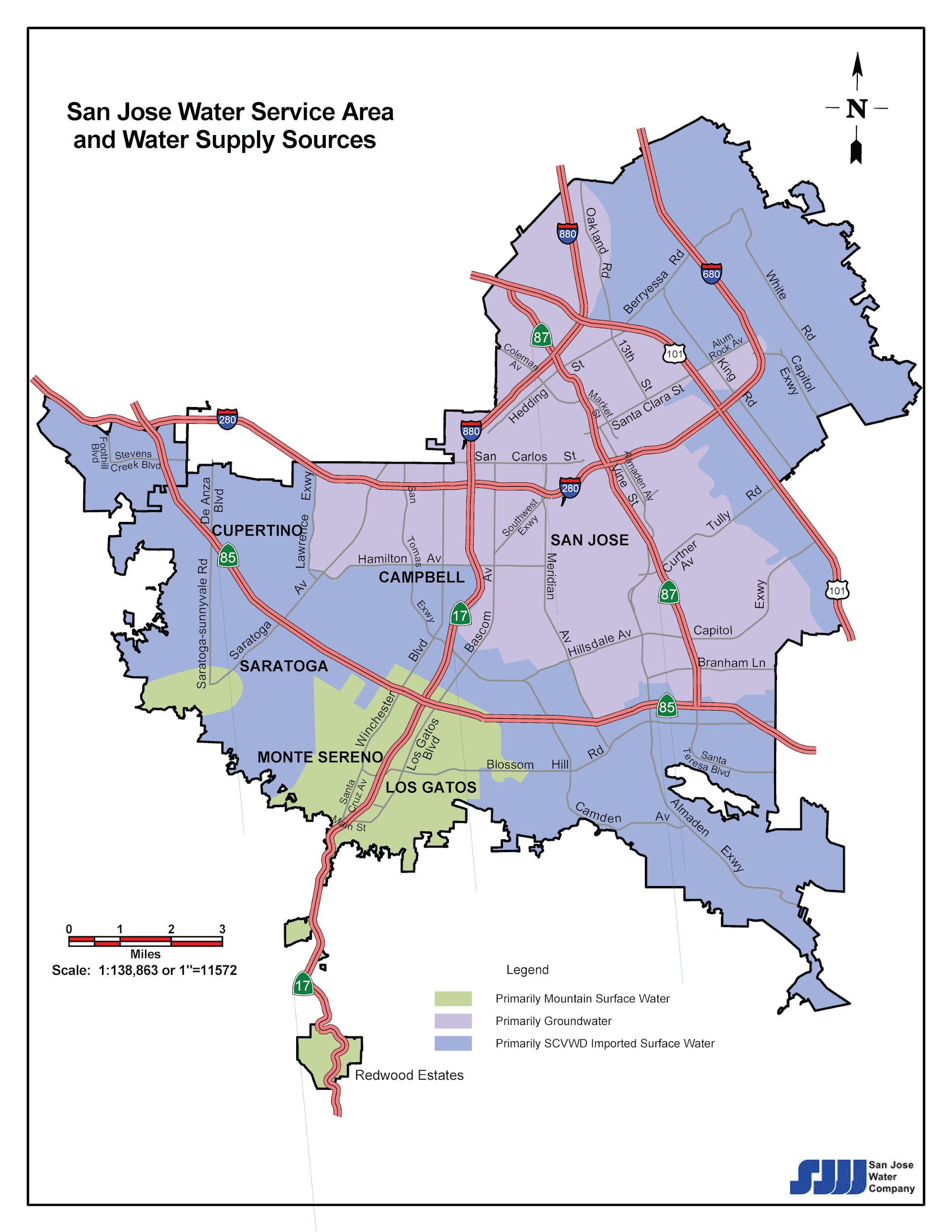 4
Water: Who Does What?
Valley Water: Wholesaler
Groundwater management agency 
10 Reservoirs in Santa Clara County
3 Water Treatment Plants import water from the Sierras
VW sells water to San Jose Water

San Jose Water: Retailer
Treats water
Delivers it to your home
Provides customer service, ensures water quality, responds to emergencies
Invests in and maintains water infrastructure (2,400 miles of main, 94 tanks)
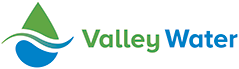 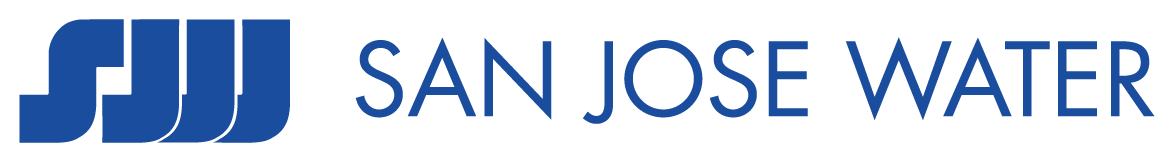 5
[Speaker Notes: Groundwater - SJW pays pump fee, VW manages subsidence
SJW purchases treated water and pays fee]
Current Reservoir Conditions & Drought Monitor
Drought Monitor
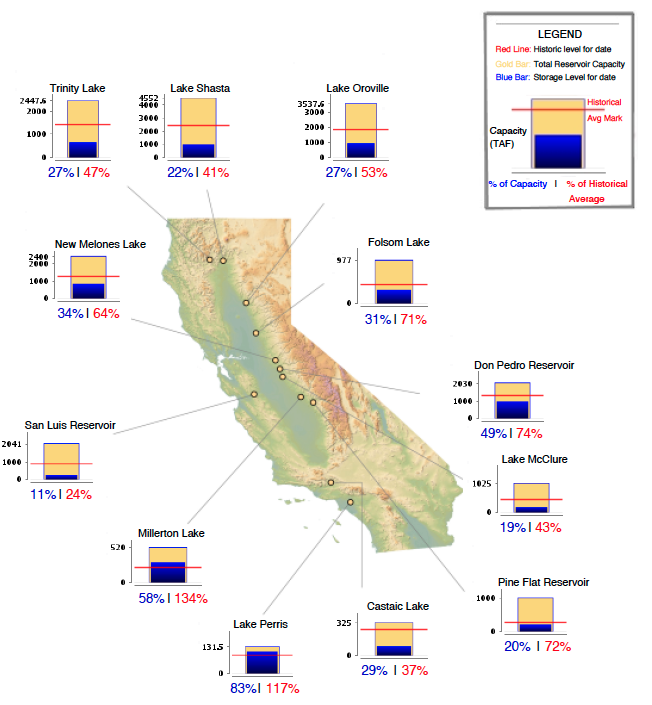 Current Conditions
Midnight: October 27, 2021
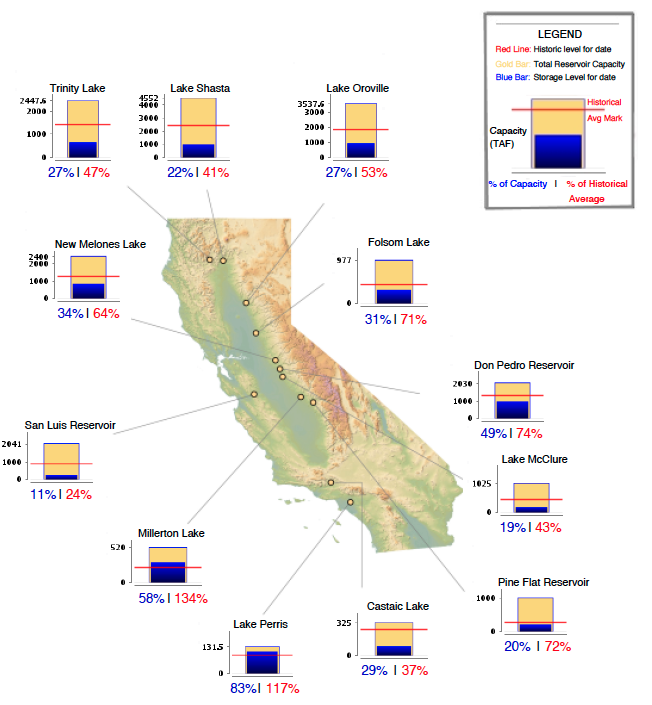 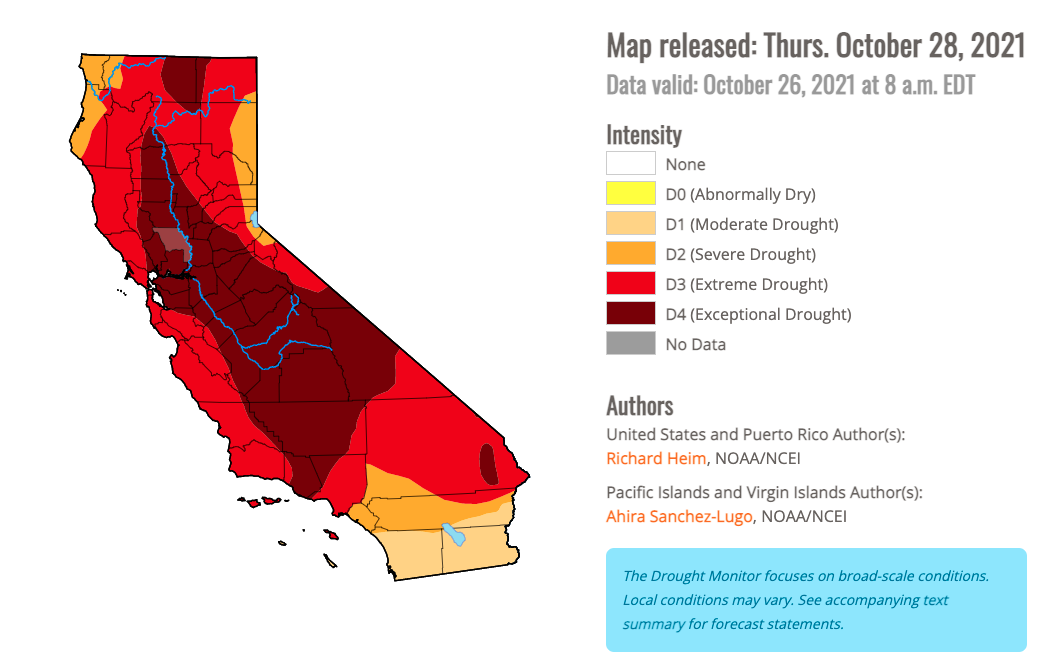 6
http://cdec.water.ca.gov/cgi-progs/products/rescond.pdf
San Luis Reservoir Status
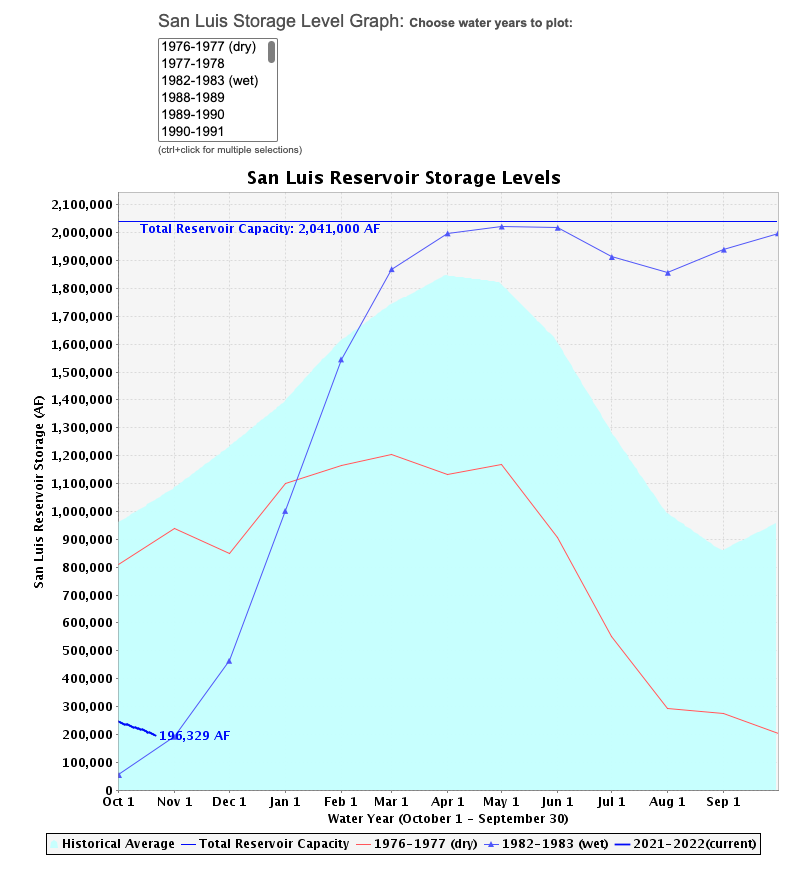 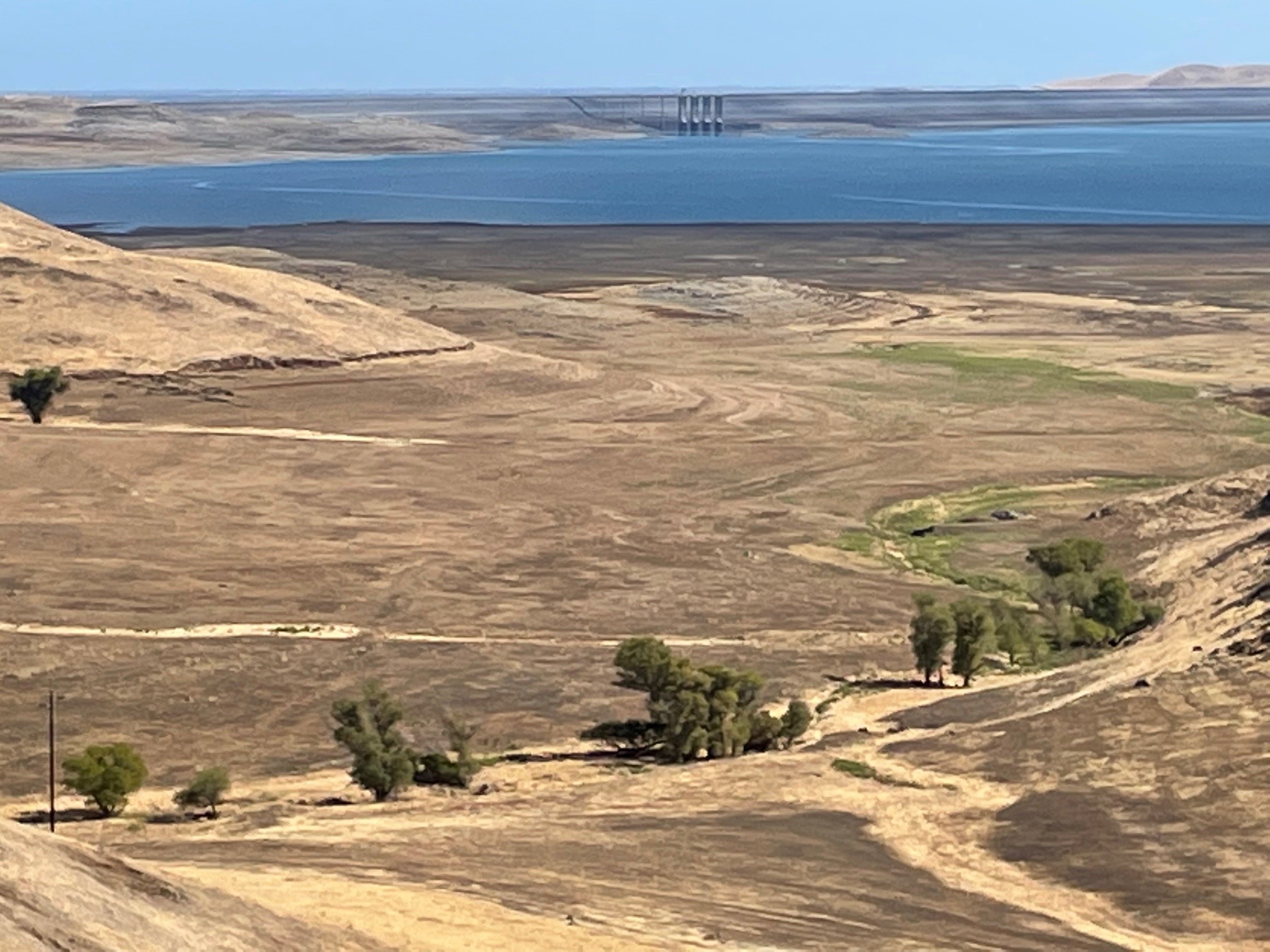 7
2021 Drought Update
June 9th : Valley Water calls for 15% conservation cutbacks from 2019 levels
July 8th : Governor Newsom calls for statewide conservation efforts
July 12th : Santa Clara County calls for drought emergency

SJW asks customers to reduce water usage by 15% from 2019 levels
Water use restrictions in place
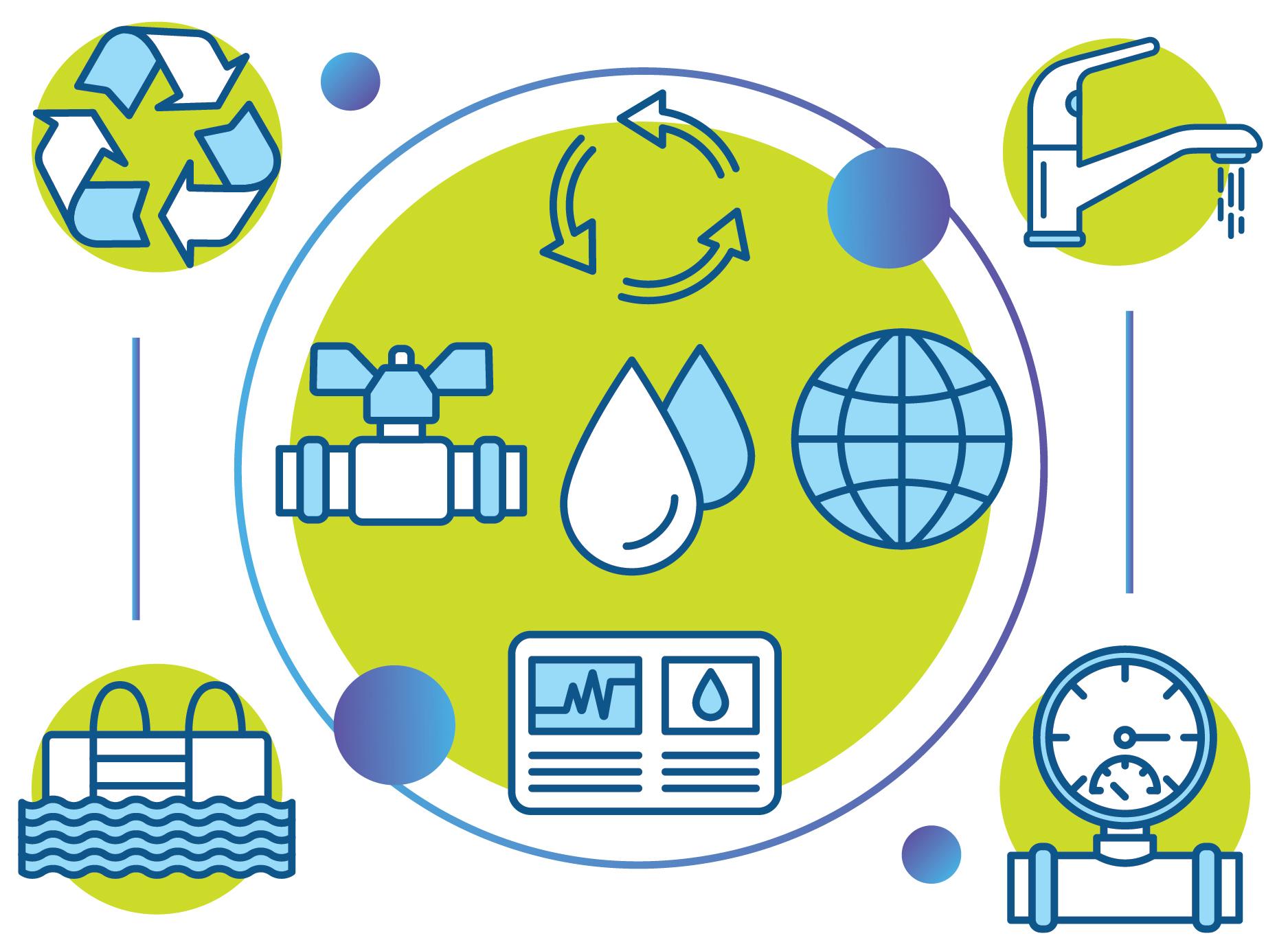 8
SJW’s New Mandatory Conservation Plan
Filed Schedule 14.1 Water Shortage Contingency Plan with California Public Utilities Commission
October 15th Filing 
October 28th Public Hearing
CPUC Approval Pending
SJW Implementation
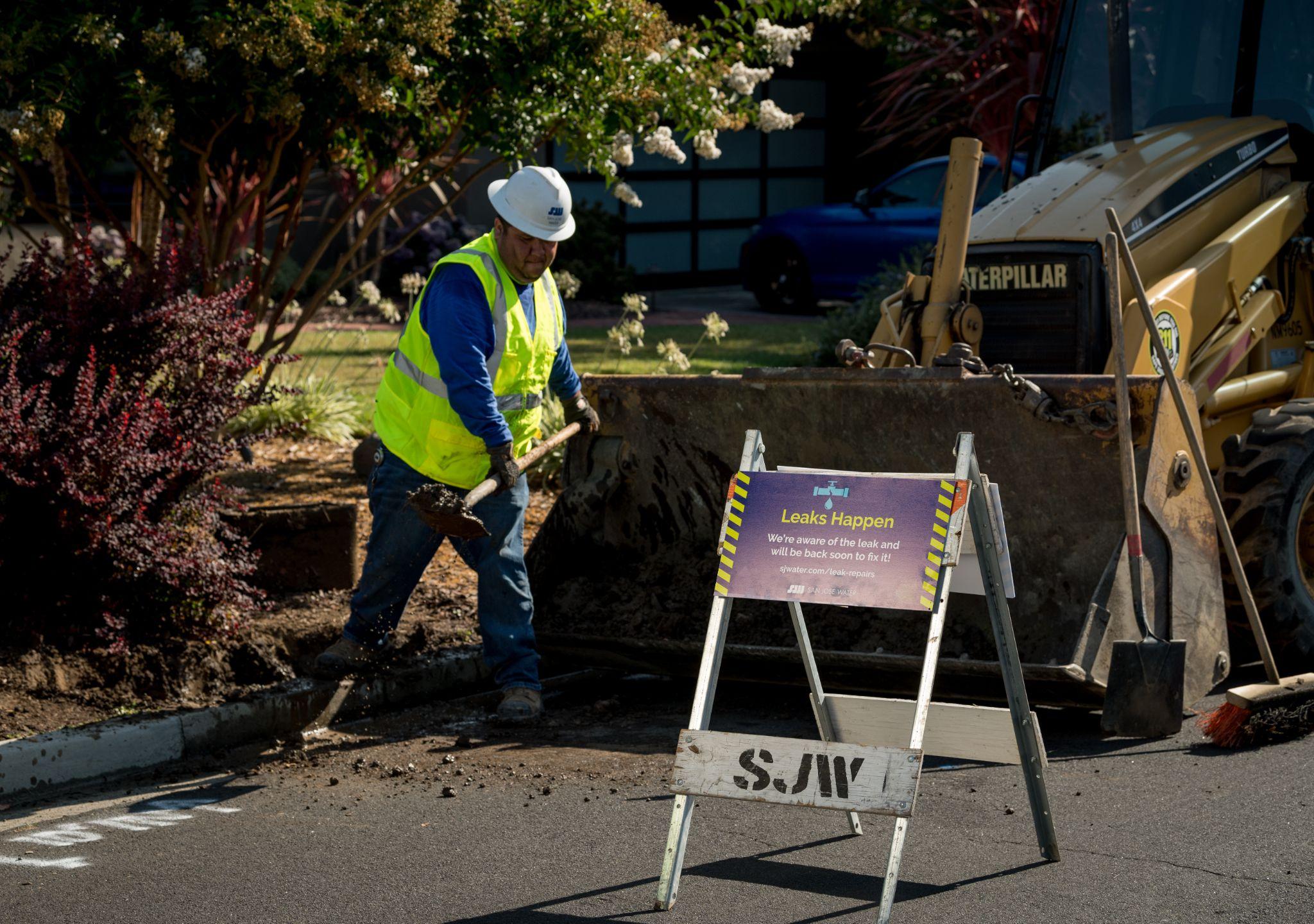 9
New Plan for a New Normal
2021 UPDATE
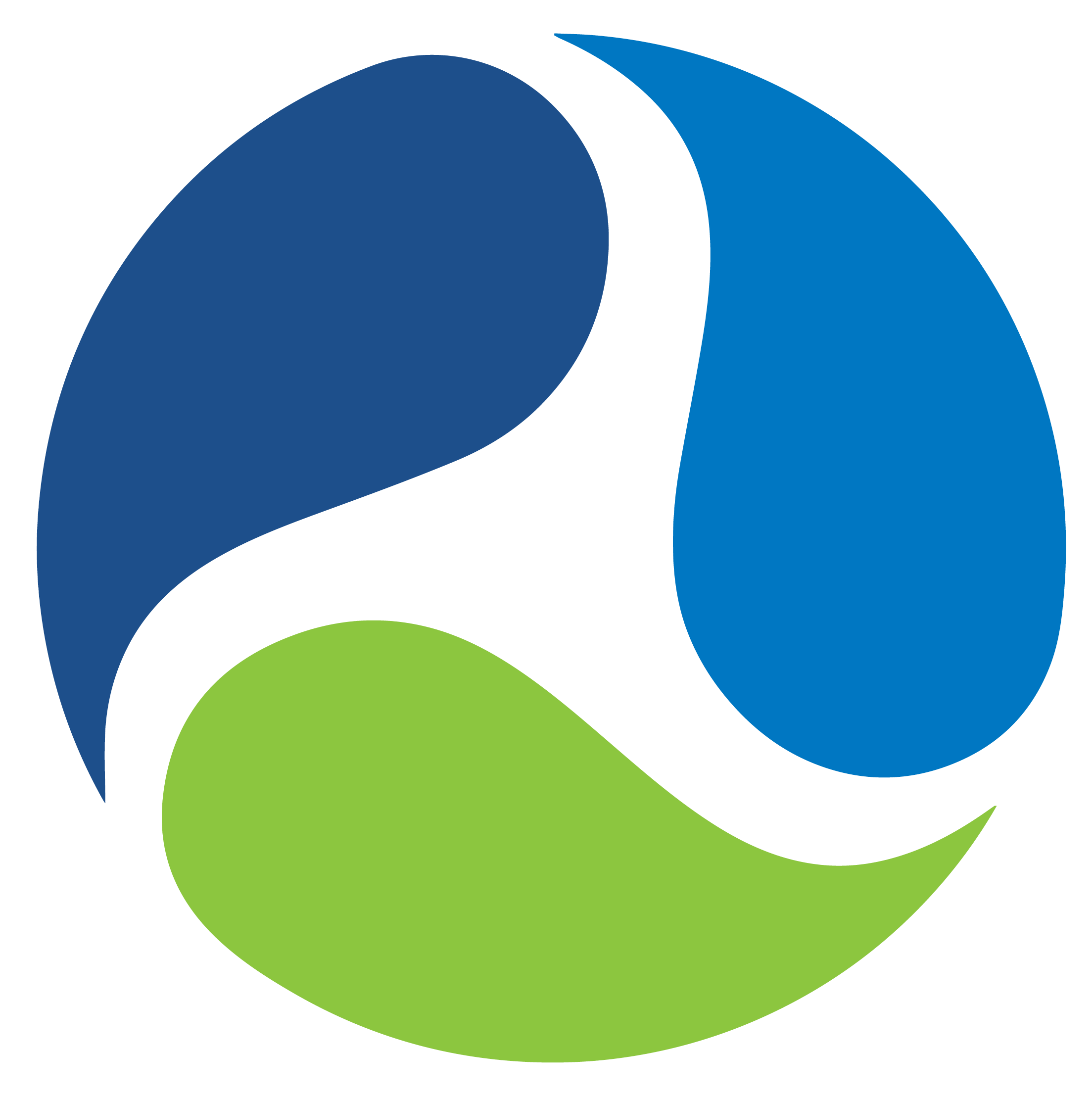 Three major components:

Water use allocations based on a 
       customer’s individual 2019 usage

A set of minimum allocations
       to recognize the efforts of our
       low water-using customers

Drought surcharges for exceeding
       allocations
2019 Base Year
(Based on YOUR Usage)
Use > Allocations
= Drought Surcharges
Support For 
Low Users
10
[Speaker Notes: This plan is different from the one used in the previous drought from 2015 - 2017. The current plan takes into account existing water supply conditions, Valley Water’s call for conservation, and lessons learned from the droughts in 2015 and in the early 1990’s. Emphasize this is based on individual usage.]
Allocations
Current call for 15% reduction in usage from your personal 2019 levels
Customers will have bi-monthly allocations printed on their bills
1CCF = 748 GALLONS
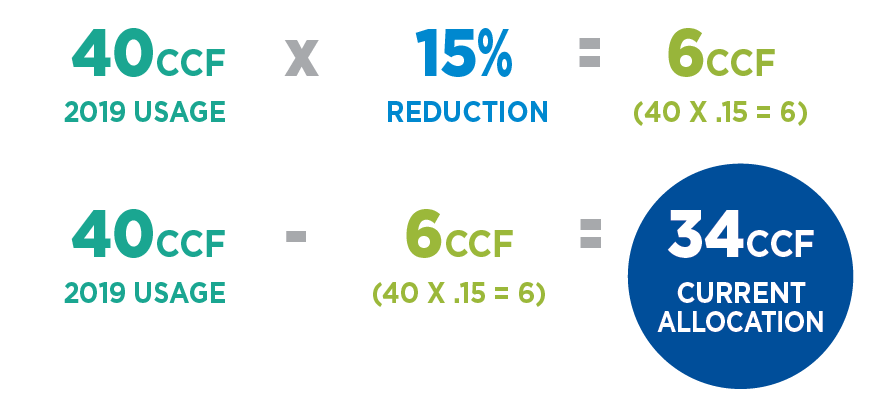 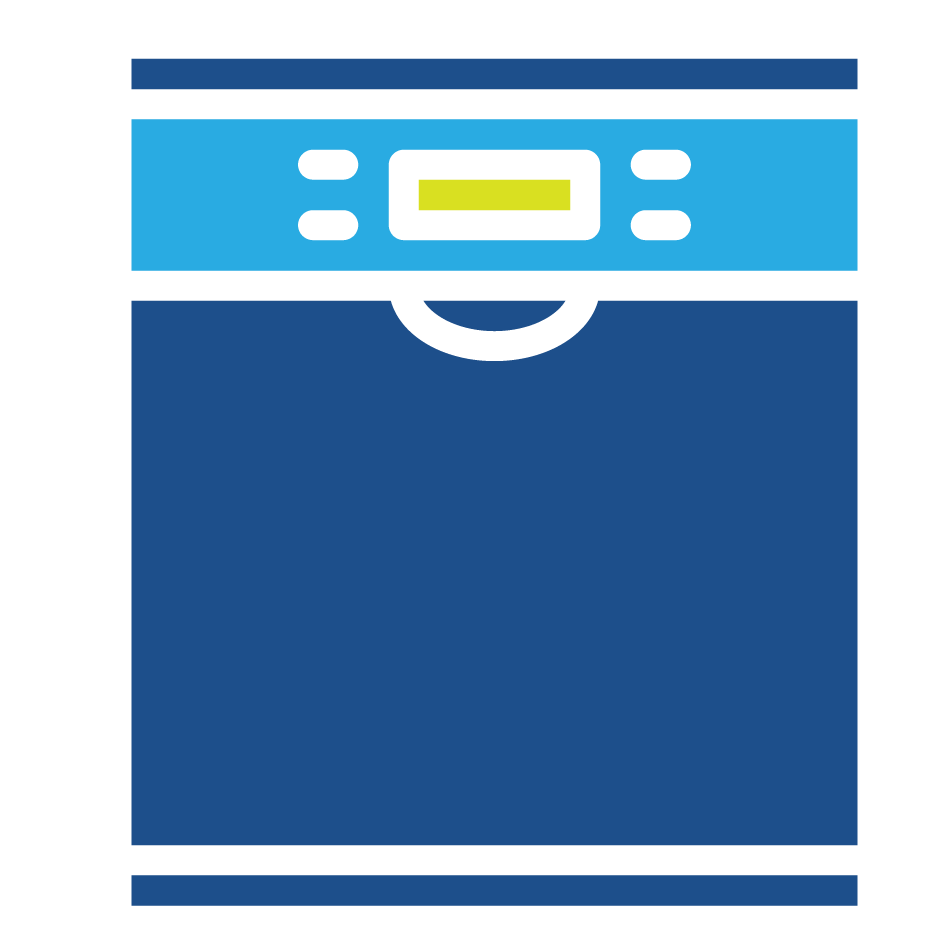 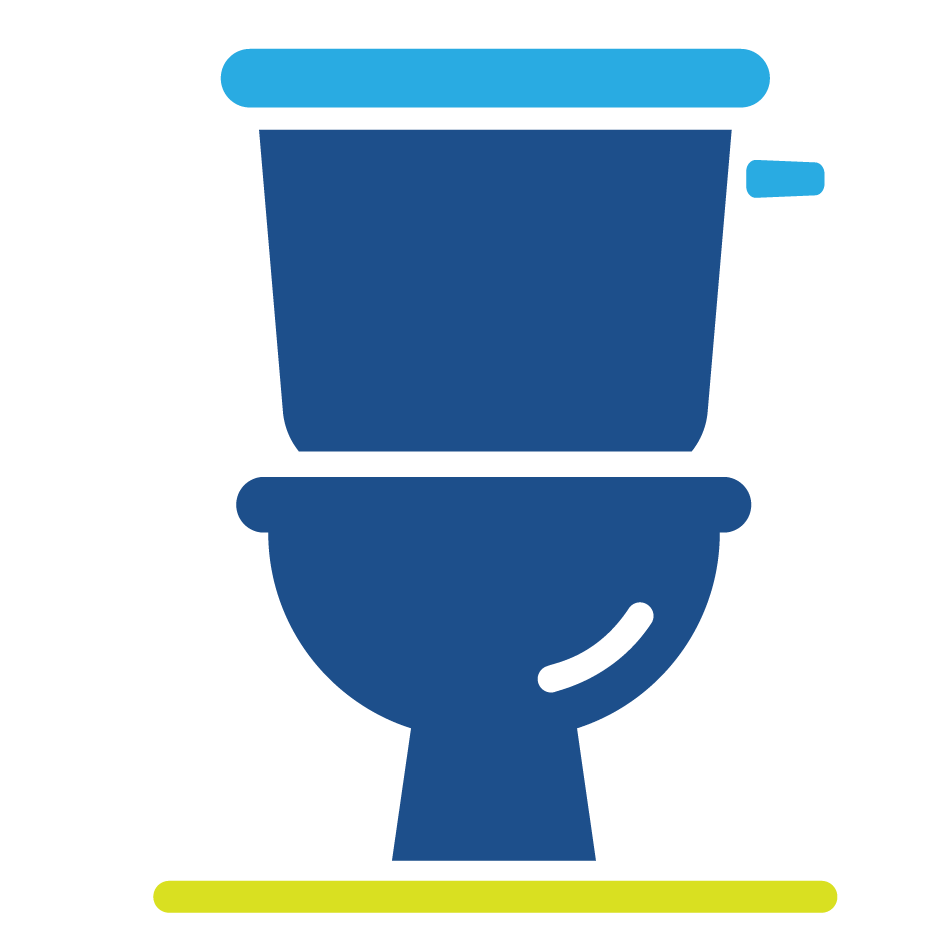 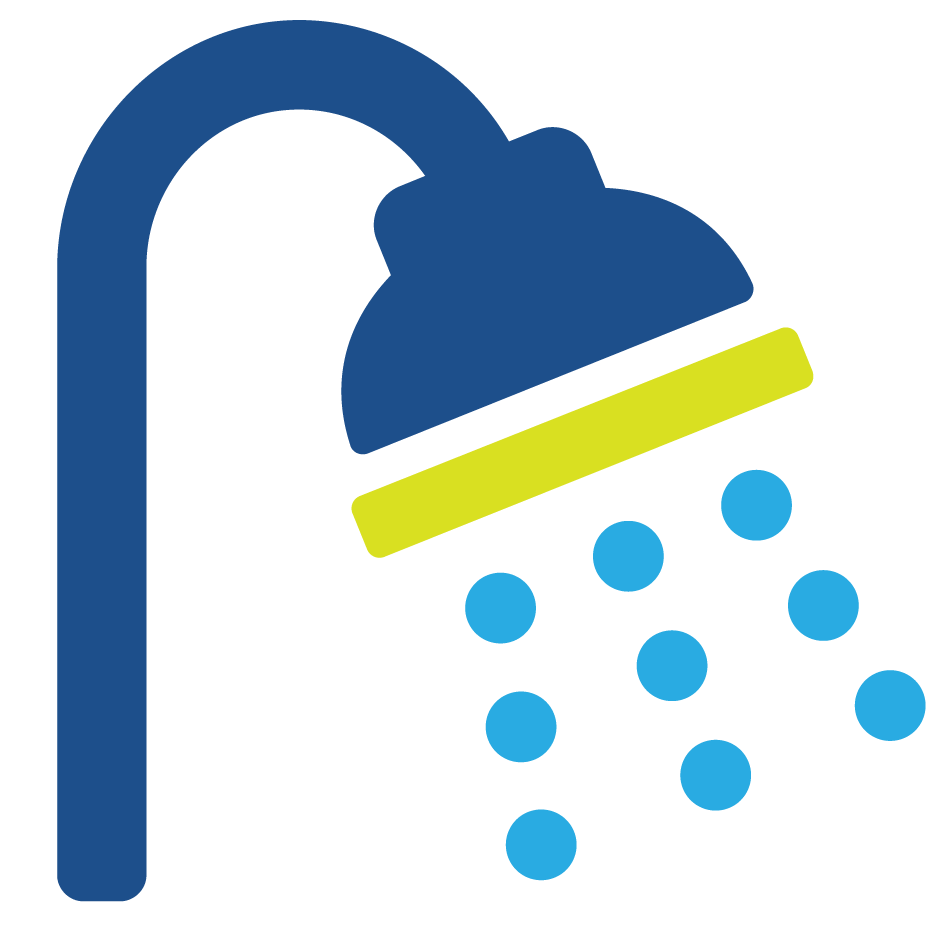 2 gallons per minute
1.6 gallons per flush
6 gallons per cycle
11
[Speaker Notes: All residential customers and landscape service accounts will receive a water use allocation based on their individual 2019 usage. NOT THE SAME PLAN AS THE LAST DROUGHT WHEN EVERYONE RECEIVED THE SAME ALLOCATION. 
The current 15% can change over time. Increased or decreased levels of conservation may be required in the future depending on our water supply situation
and/or orders from the State or California Public Utilities Commission.
Customers who have very low usage and fall below the minimum drought allocations shown below will not be asked to cut usage back. This minimum allocation will protect
those users from drought surcharges.]
Allocations
Protecting low water users – no drought surcharges if usage is below minimum allocation.
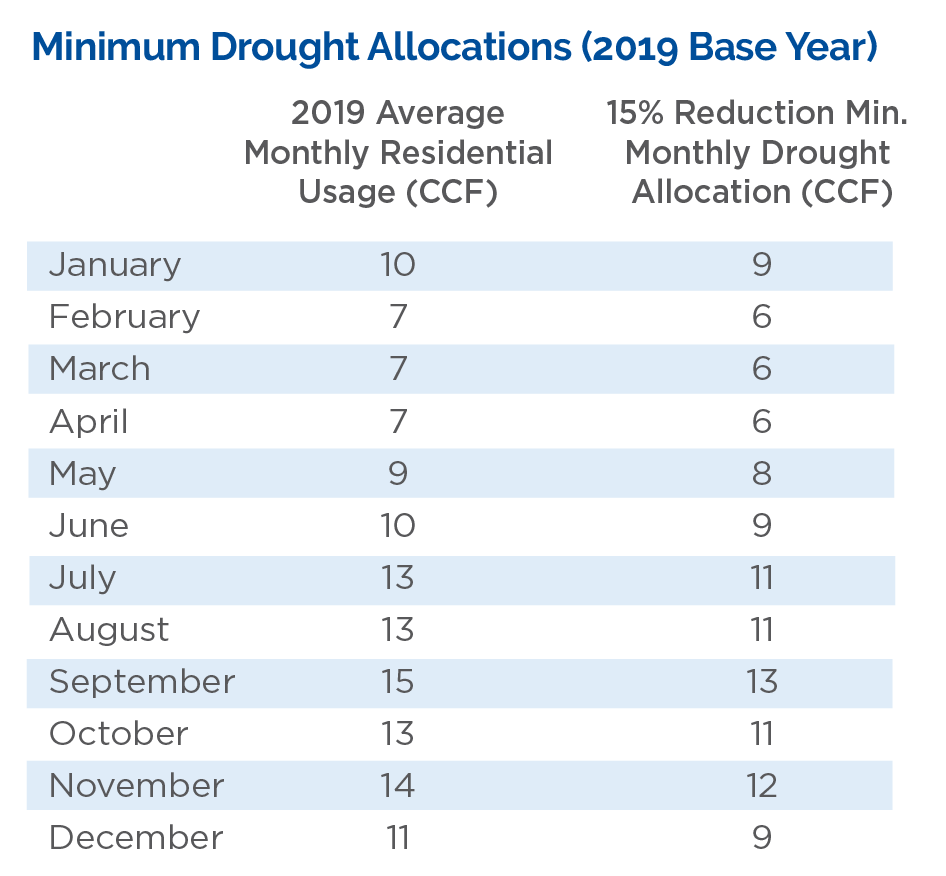 12
[Speaker Notes: All residential customers and landscape service accounts will receive a water use allocation based on their individual 2019 usage. NOT THE SAME PLAN AS THE LAST DROUGHT WHEN EVERYONE RECEIVED THE SAME ALLOCATION. 
The current 15% can change over time. Increased or decreased levels of conservation may be required in the future depending on our water supply situation
and/or orders from the State or California Public Utilities Commission.
Customers who have very low usage and fall below the minimum drought allocations shown below will not be asked to cut usage back. This minimum allocation will protect
those users from drought surcharges.]
Drought Surcharges
Usage above the allocation is charged at Tier 3 rate – currently $7.13
Customers who exceed their allocations will incur drought surcharges in addition to the charges at the regular rates of water consumed.
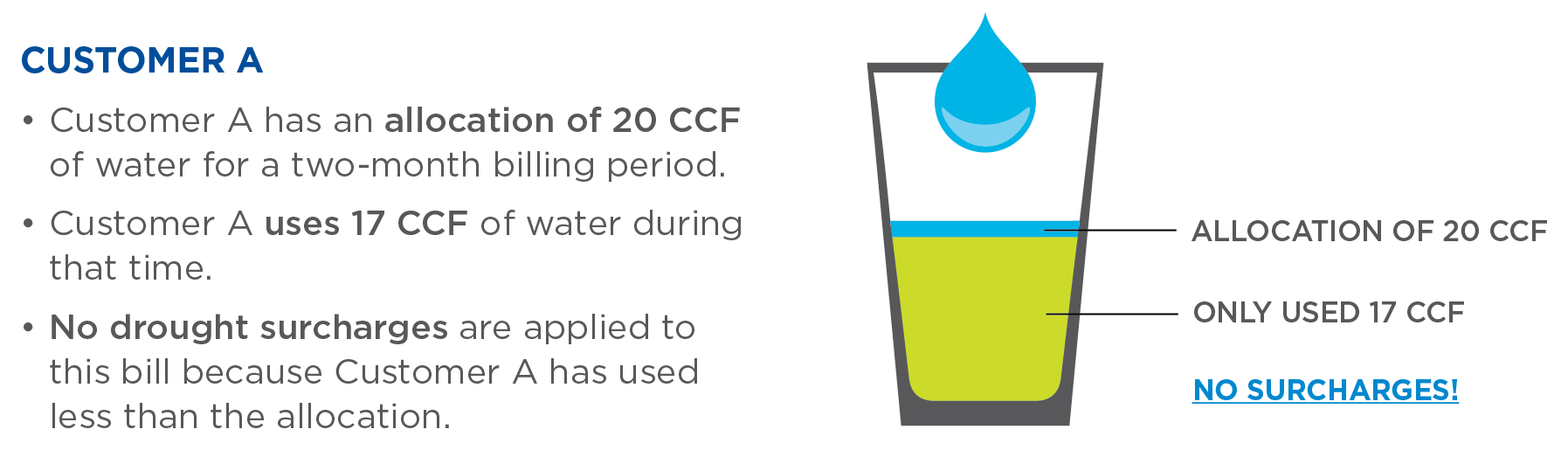 CUSTOMER A
Has an allocation of 20 CCF of water for a two-month billing period.
Uses 17 CCF of water during that time.
No drought surcharges are applied to this bill because Customer A used less than the allocation.
13
[Speaker Notes: Effective ___(date)_____, customers who exceed their allocations will incur drought surcharges.
Any units of water above the monthly drought allocation will be charged at the Tier 3 rate in effect,
currently $7.13 per unit. This is in addition to charges at regular rates for all units of water consumed.

What is a CCF?
The most common units are centum cubic feet (CCF) and the gallon. A CCF also called an HCF
(hundred cubic feet), represents one hundred cubic feet of water. The first "C" comes from the Roman
word for hundred, "centum.” This is the most common unit used by both water and natural gas utilities.]
Drought Surcharges
Usage above the allocation is charged at Tier 3 rate – currently $7.13
Customers who exceed their allocations will incur drought surcharges in addition to the charges at the regular rates of water consumed.
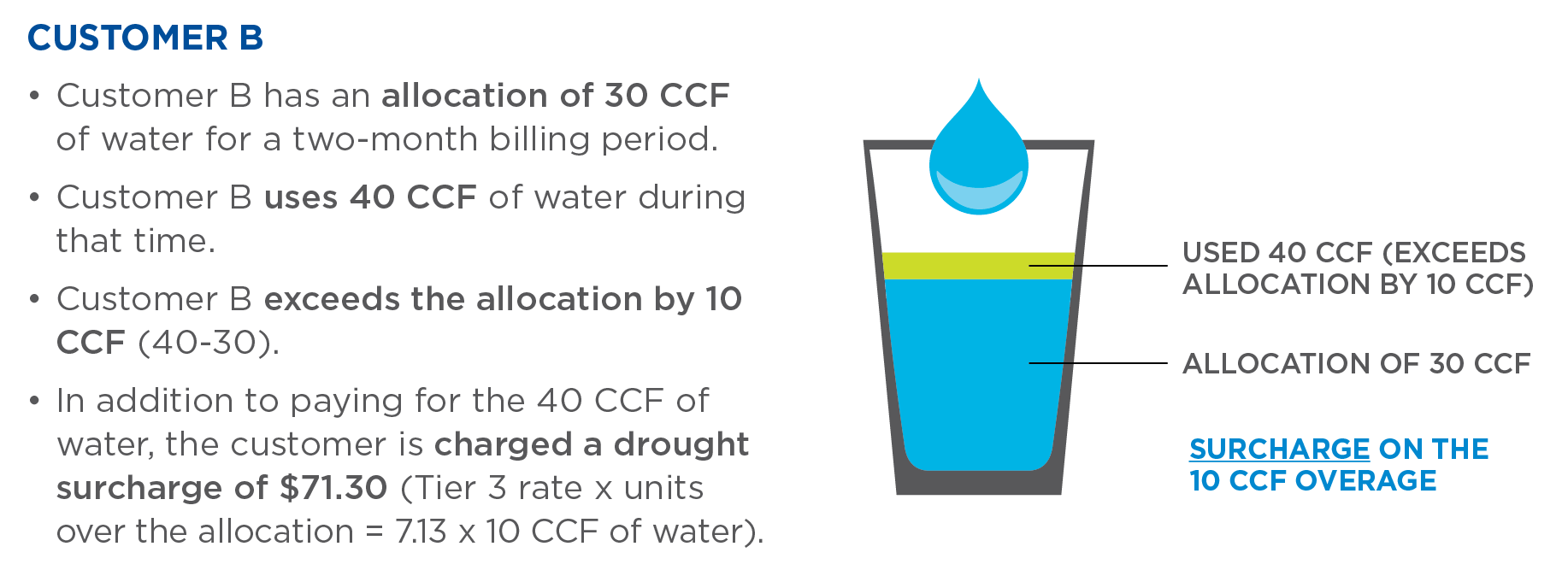 CUSTOMER B
Has an allocation of 30 CCF of water for a two-month billing period.
Uses 40 CCF of water during that time.
Exceeds the allocation by 10 CCF (40-30).
In addition to paying for the 40 CCF of water, the customer is charged a drought surcharge of $71.30 (Tier 3 rate x units over the allocation = 7.13 x 10 CCF of water).
14
[Speaker Notes: Effective ___(date)_____, customers who exceed their allocations will incur drought surcharges.
Any units of water above the monthly drought allocation will be charged at the Tier 3 rate in effect,
currently $7.13 per unit. This is in addition to charges at regular rates for all units of water consumed.

What is a CCF?
The most common units are centum cubic feet (CCF) and the gallon. A CCF also called an HCF
(hundred cubic feet), represents one hundred cubic feet of water. The first "C" comes from the Roman
word for hundred, "centum.” This is the most common unit used by both water and natural gas utilities.]
Appeals
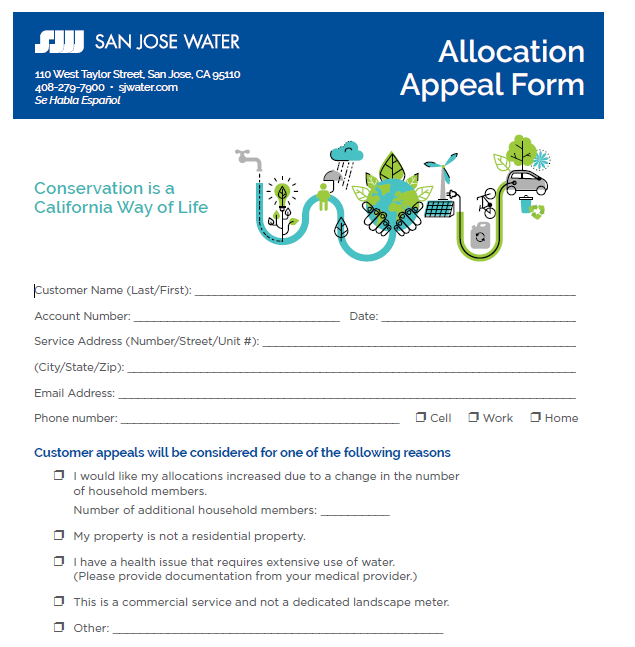 If you think your allocation needs to be changed, we will review your appeal
Submit the appeal form for review
Common reasons for appeals
# of people in the home
Health issue
15
[Speaker Notes: Get the URL for the appeal form. Fillable PDF. Then mail to us. We can also mail you a copy if you prefer. 
If you don’t think your allocation is appropriate, you can appeal to the CPUC.]
Water Use Rules
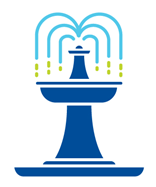 Limit filling of decorative fountains and ornamental lakes/ponds
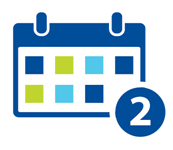 Water only 2 days per week
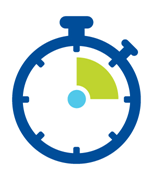 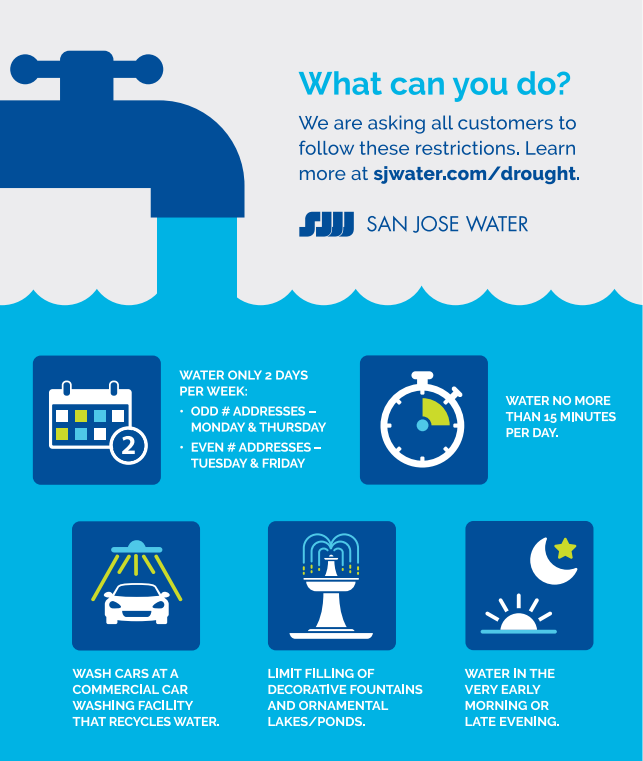 Water in the very early morning or late evening
Water no more than 15 minutes per day
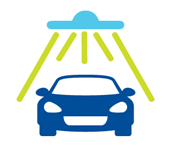 Wash cars at a commercial car washing facility that recycles water
16
Top Questions
What if my allocation needs adjustment because my situation has changed since 2019?
1
I have a medical condition that requires water. What about my allocation?
2
Does all the recent heavy rain mean the drought is over?
3
Why is building continuing in the area during a drought?
4
Why are you using 2019 as the base year for water reductions?
5
Why are we paying more and more for less and less water?
6
What about desalination? Recycled water?
7
What about Smart Meters?
8
17
[Speaker Notes: Tricia Q1-2
Kurt Q3-4
John Q5-9

Question #3 - John/Kurt - From Colby - the recent rains has not significantly changed Lake Elsman’s levels. It went from 10% to 12% full. Not enough to end the drought.]
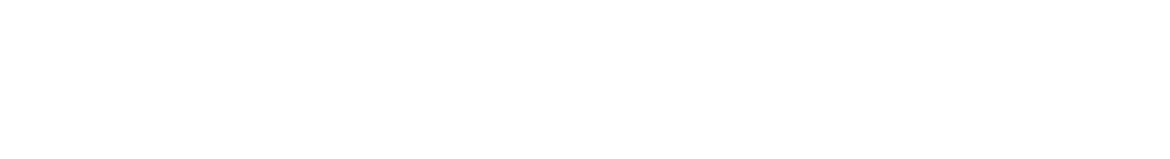 Questions?
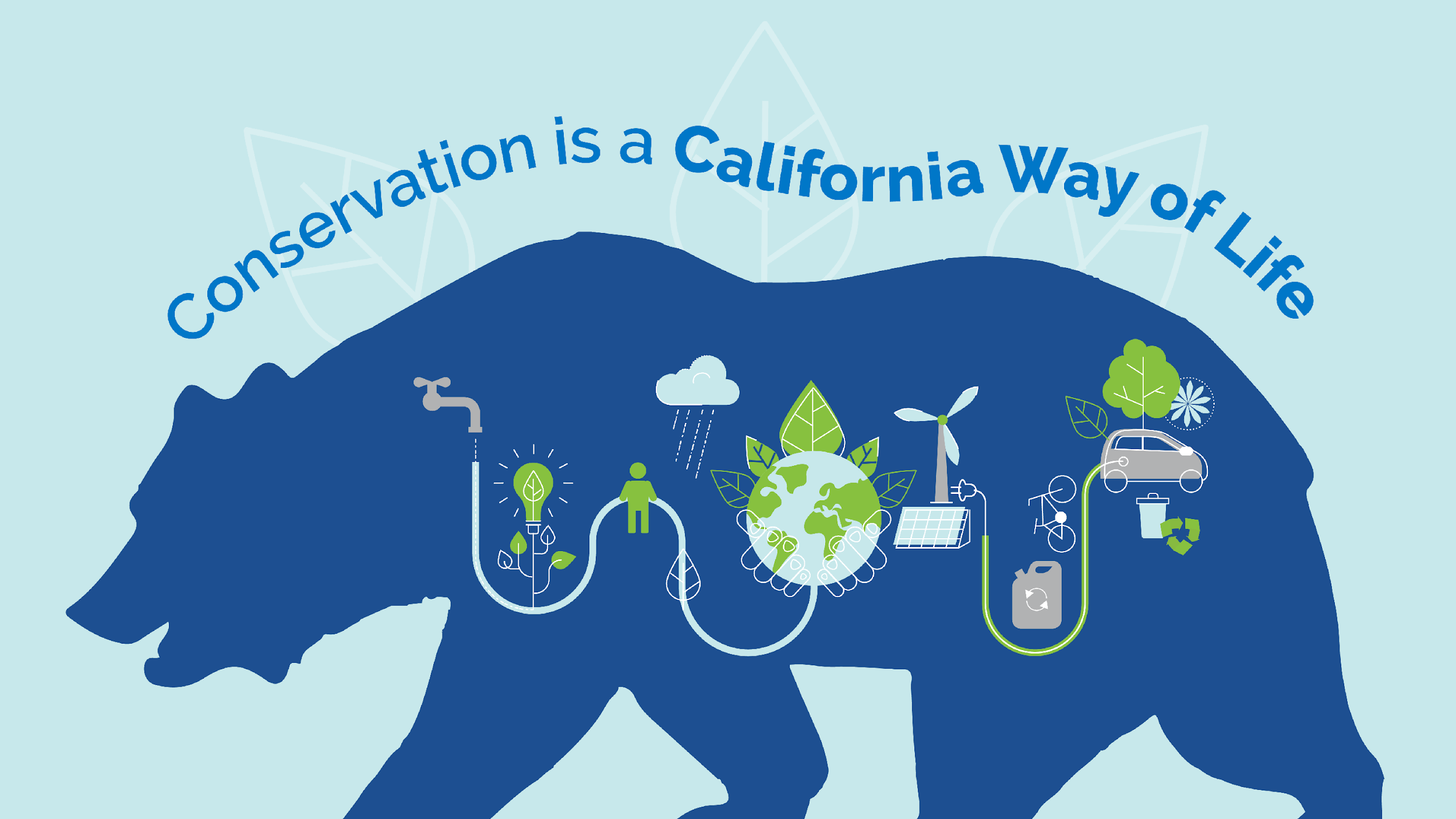 More drought information can be found at:    

www.sjwater.com/drought

www.beheard.valleywater.org

www.sjwater.com/CATCH
18
Rate Comparison
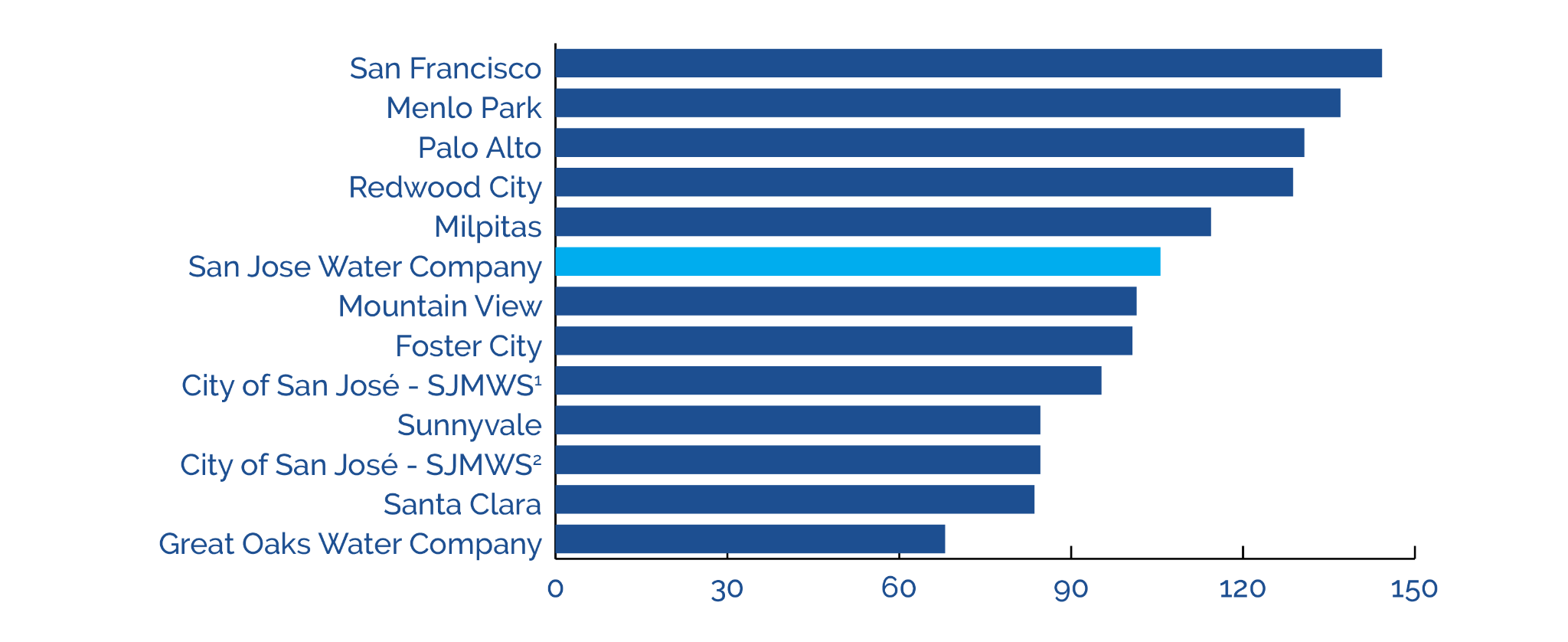 Source: City of San José – Jan. 2021

1Represents monthly bill for customer in North San José/Alviso service area.
2Represents monthly bill for customer in North Evergreen/Edenvale-Zone 1 area.
19